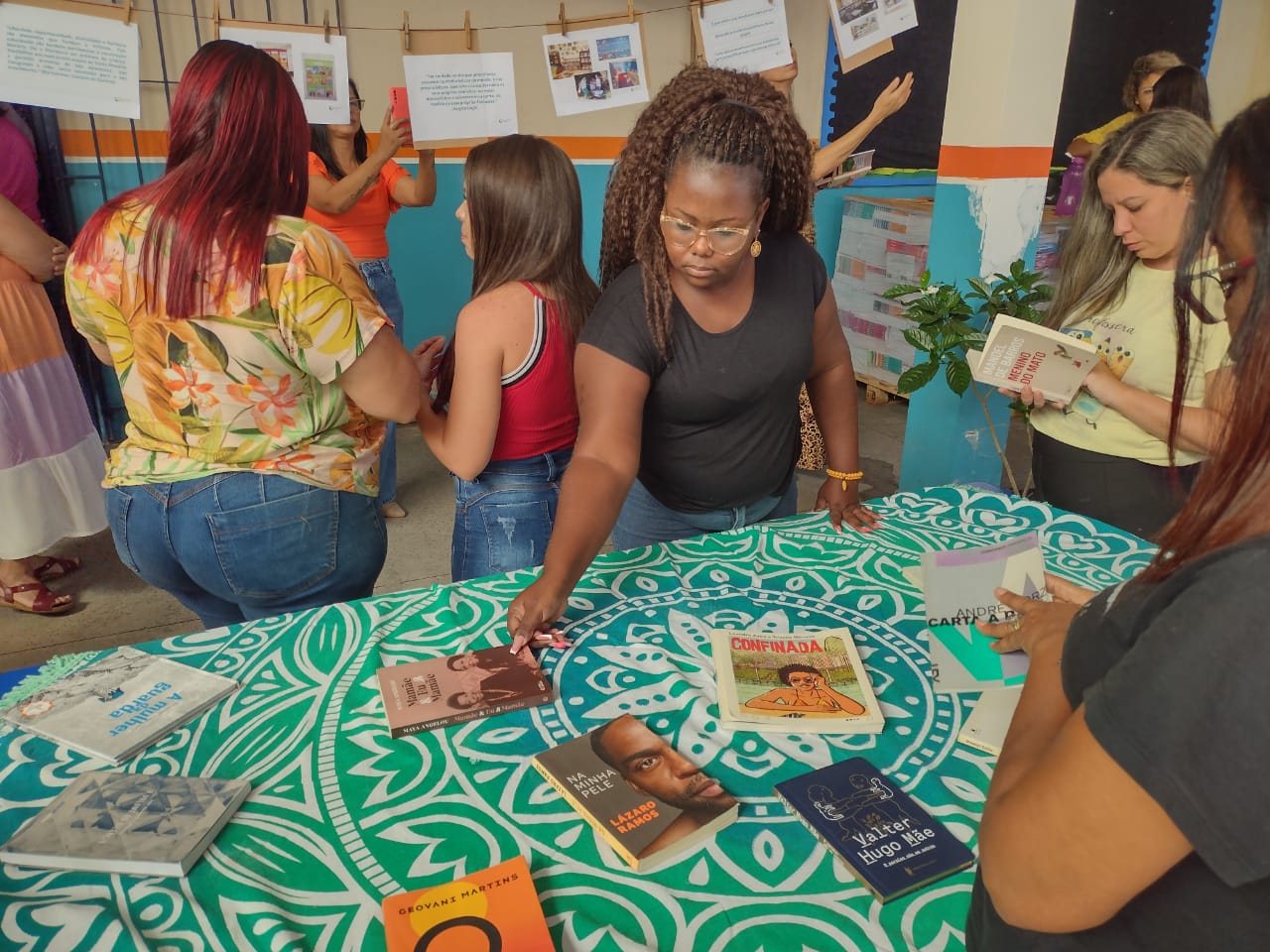 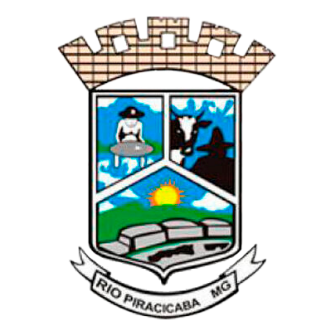 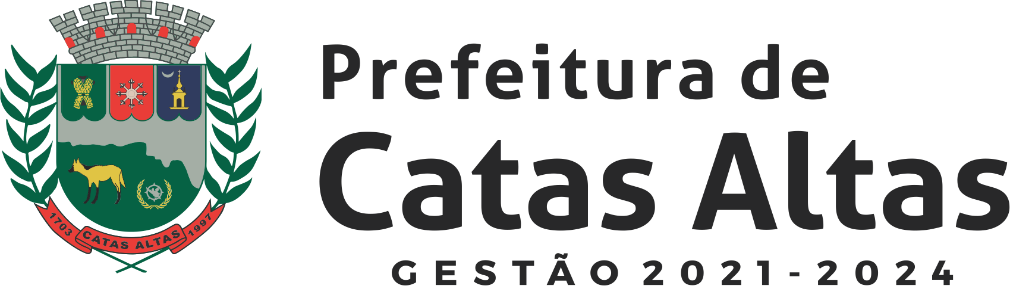 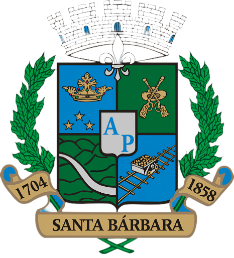 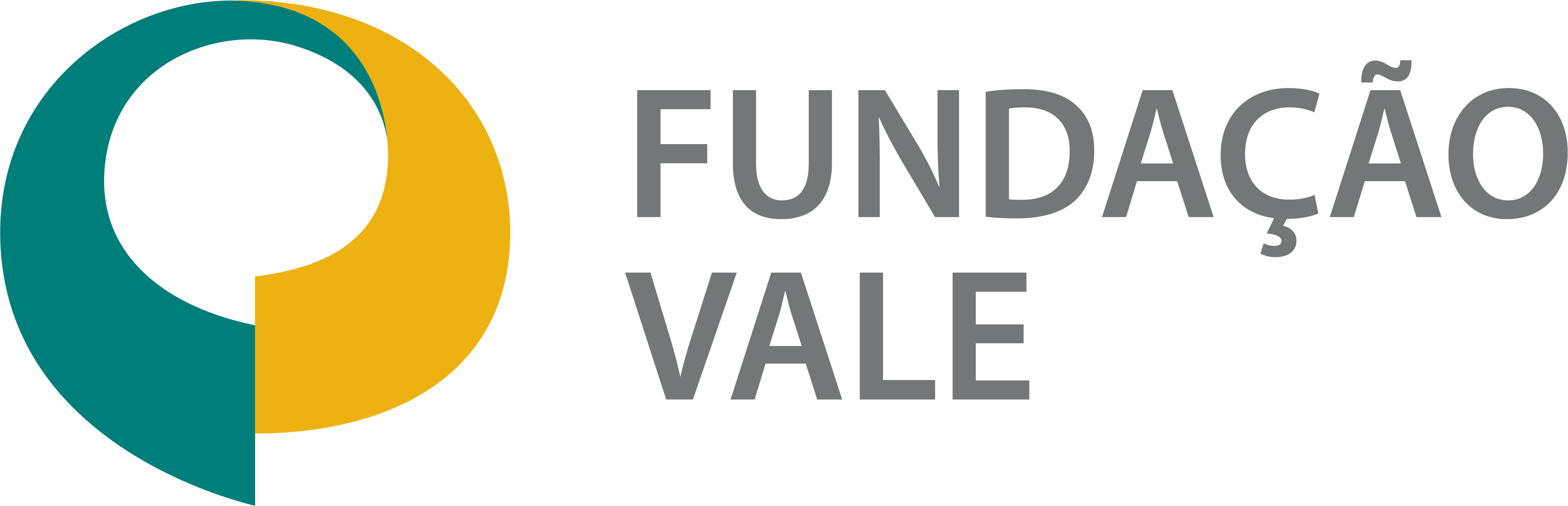 Catas Altas
Rio Piracicaba
Santa Bárbara
(MG)
Trilhos da Alfabetização
Roteiro da reunião
Momento cultural
Memória de livros
João Ubaldo Ribeiro
Um brasileiro em Berlim, Objetiva, 2011
.
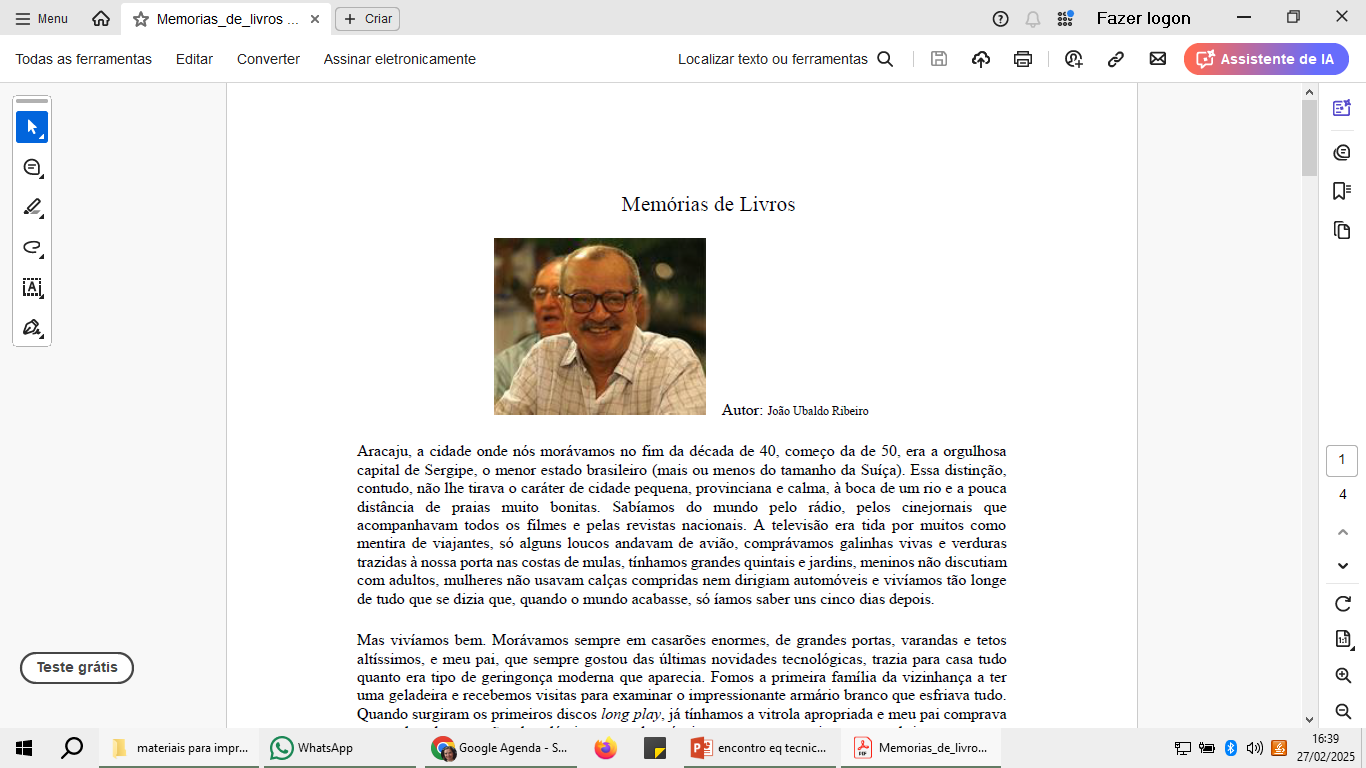 João Ubaldo Osório Pimentel Ribeiro foi um escritor, ganhador do Prêmio Camões de 2008. Teve algumas obras adaptadas para a televisão e para o cinema.
.
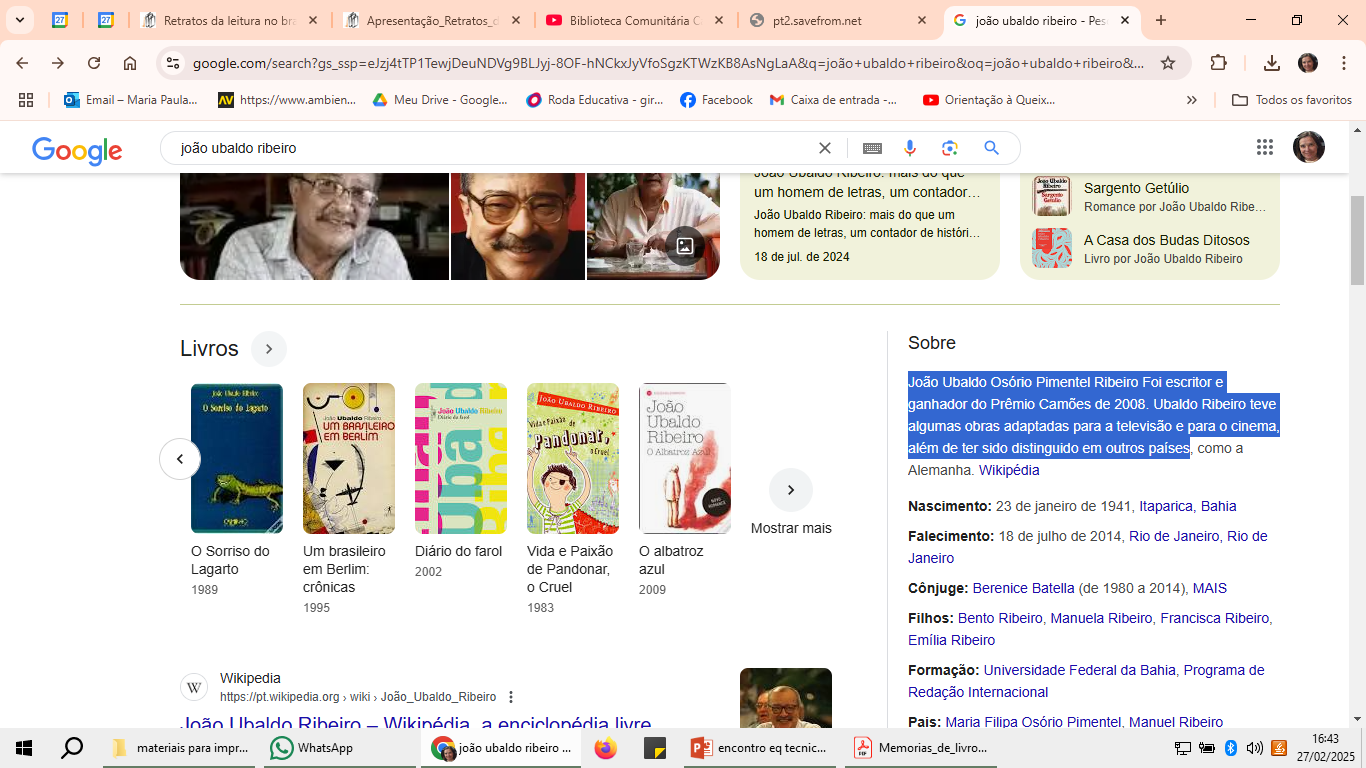 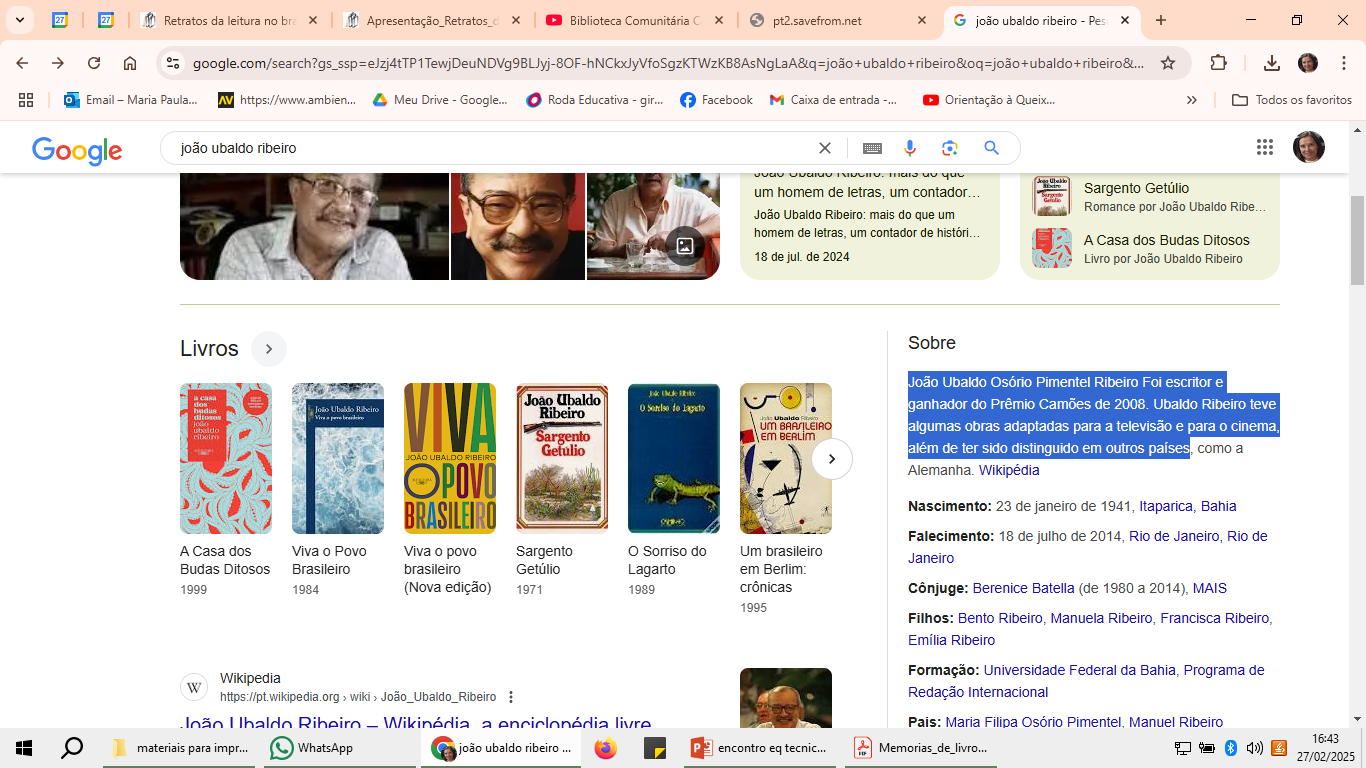 Compartilhamento de experiências entre municípios
O que foi realizado em 2024? 
Como impactou no trabalho? 
Que ação foi realizada a partir deste TC? 
 
O que se mantém em 2025?
Como planejam a continuidade do TC?
Devolutiva pausa avaliativa
Retomada do programa – o que já foi discutido em gestão educacional?
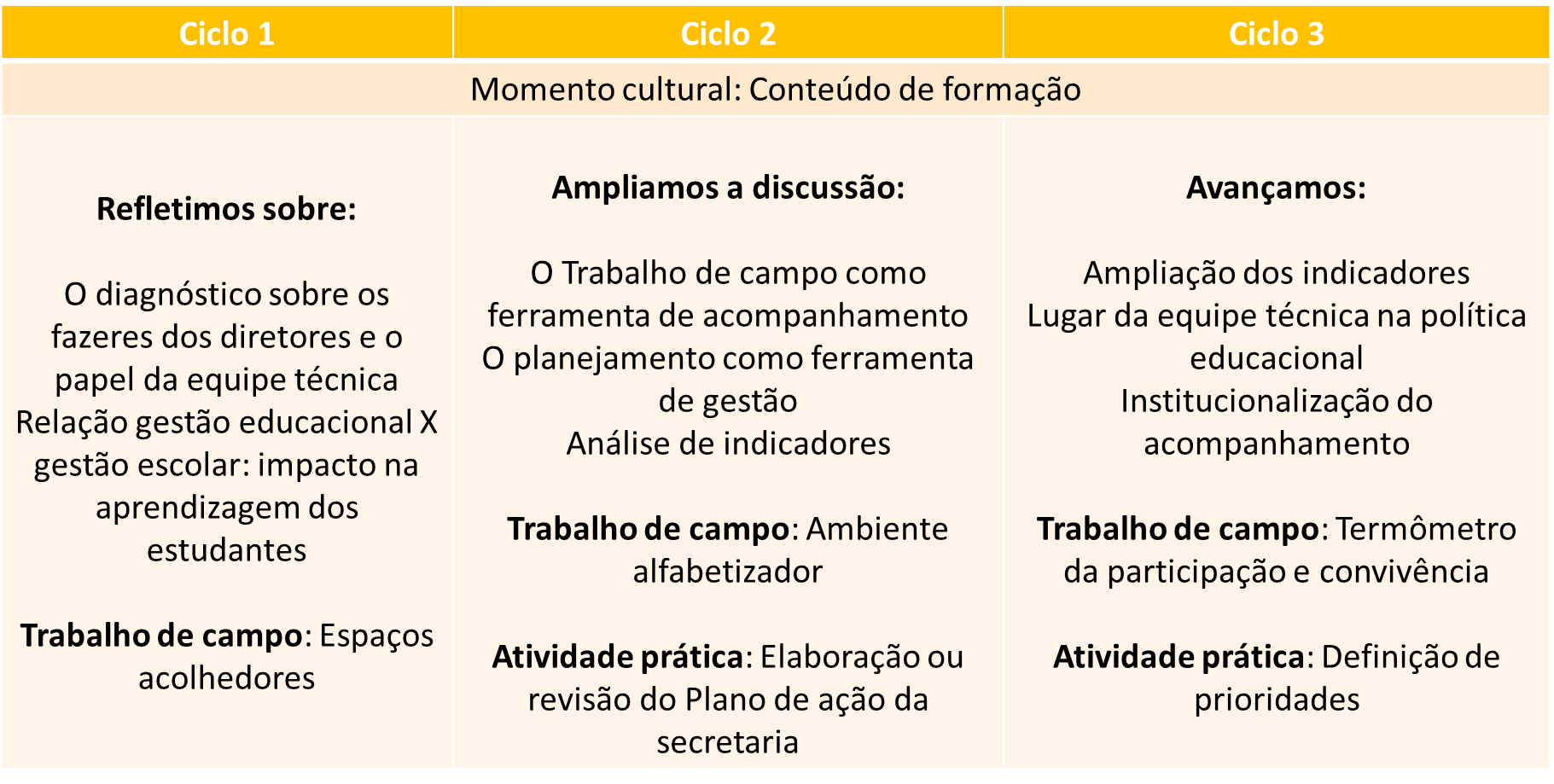 Principais aprendizagens
Planejamento Ciclo 1
Planejamento
Planejamento Ciclo 1
Planejamento Ciclo 1
Planejamento  Ciclo 1
Devolutiva pausa avaliativa
A partir deste compilado de respostas da pausa avaliativa, reflitam:
Qual o impacto no planejamento do seu trabalho?
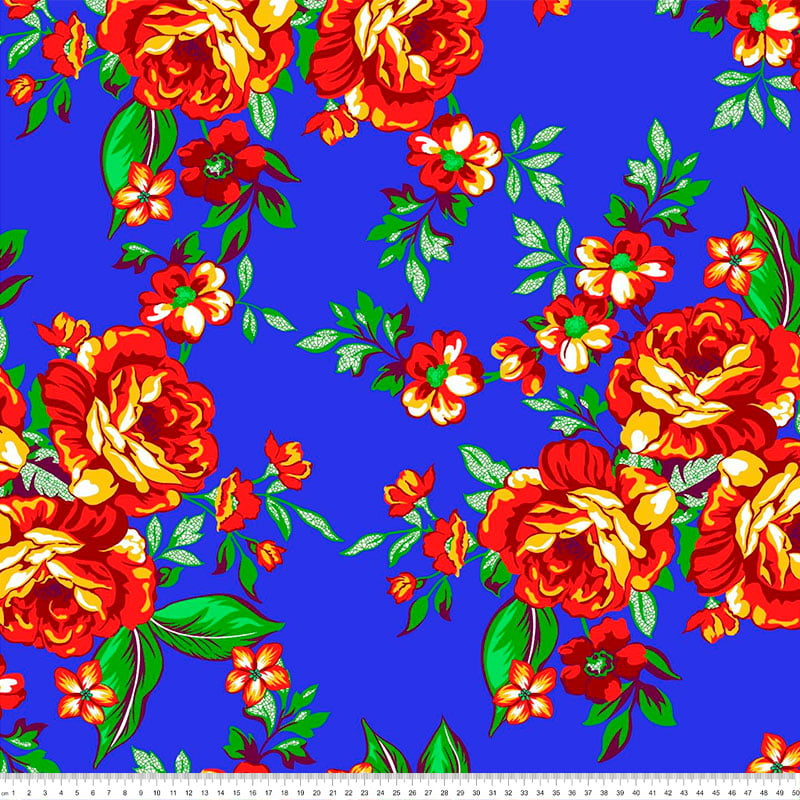 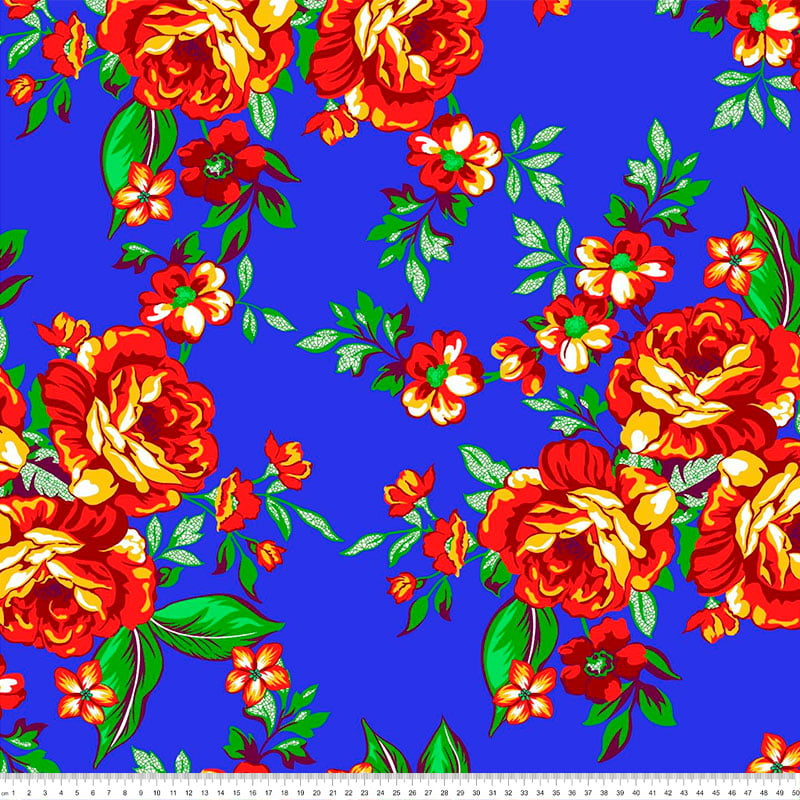 Almoço
Voltamos em 1 hora
Acompanhamento e apoio ao diretor
Em grupos por mncp, ler a pauta lacunada da reunião de diretores, atentando-se aos objetivos da reunião e de aprendizagem, ao encadeamento das atividades e principalmente ao que está no item 6, Ações institucionais. Esse é o “coração” de nosso encontro.
Após lerem e discutirem a pauta, reflitam: 
Quais os possíveis encaminhamentos para essa discussão?
Quais desafios antecipam para os diretores em relação a essa discussão? Qual apoio da equipe técnica pode ser fundamental para os diretores nessa discussão? 
Atenção:
Toda pauta tem uma antecipação do que será discutido - conteúdos - e das estratégias para cada uma das discussões. A pauta contém também o que podemos chamar de “coração”, ou seja, o conteúdo principal da reunião.
A Pauta lacunada não contempla todos os encaminhamentos planejados para o desenvolvimento das discussões previstas.
Possíveis Ações
Clube de Leitura
Sessões simultâneas de leitura
Sarau de Poesias
Jornal na escola
Teatro na escola
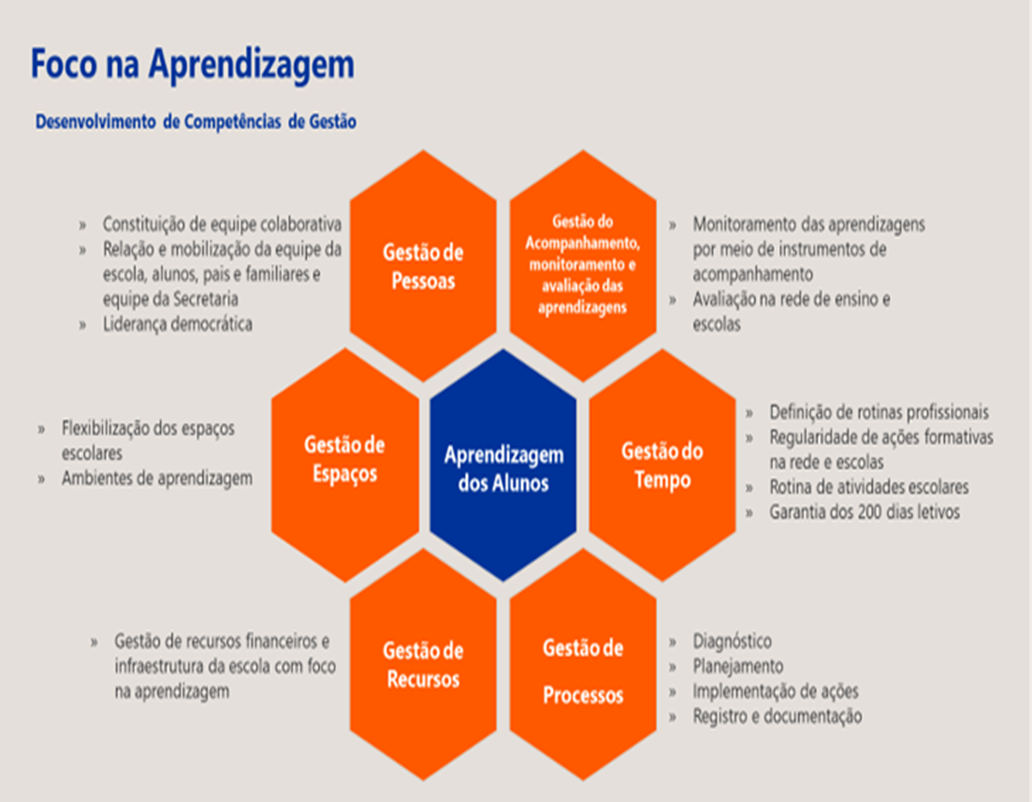 Estudo do texto Ação Institucional Clube de leitura
Relação colaboração e ação formativa
Como a colaboração pode contribuir para a melhoria da aprendizagem dos estudantes de sua rede? 
Vídeo Regime de colaboração e IOEB, com participação de Fernando Abrucio
https://www.youtube.com/watch?v=hIru4rCEcb4&t=1963s
Por que estamos juntos?
A colaboração é:
- um pilar de uma metodologia formativa que rompe com o individualismo, com a territorialização desenvolvidos pela cultura profissional.
um processo que pode ajudar a entender a complexidade do trabalho educativo e dar melhores respostas às situações problemáticas da prática.- uma prática social como a educativa precisa de processos de comunicação entre colegas. Explicar o que acontece, o que se faz, o que não funciona e o que teve sucesso etc; partilhar as alegrias e as tristezas que surgem no difícil processo de ensinar e aprender (IMBERNÓN, 2009, p. 58).
 a formação coletiva supõe uma atitude constante de diálogo, debate, consenso não imposto, indagação colaborativa para o desenvolvimento da organização das pessoas e da comunidade que as envolve.

Somos um grupo colaborativo no território.
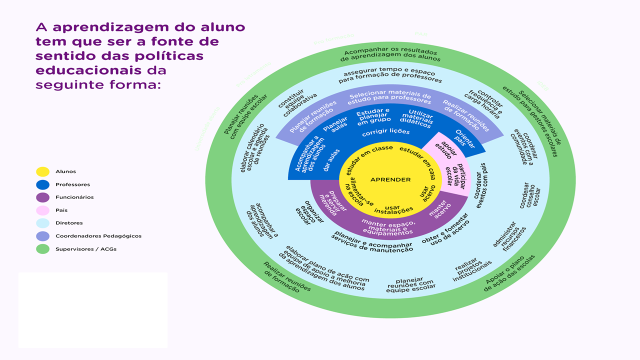 Próximos passos
Atividade prática: Realizar uma reunião com diretores para retomar as discussões do encontro e os encaminhamentos - atividade prática de escuta - e apoiar os diretores no planejamento da ação de escuta.
Postar até o dia 07 de abril no Espaço virtual de formação o registro das reuniões (ou da reunião), principais desafios e encaminhamentos para a realização da ação institucional.
Apoio para esse encaminhamento será dado no Espaço virtual e na reunião online.
Gestão Educacional e Escolar – Ciclo 1
Segunda – 10/03
Terça – 11/03
Quarta – 12/03
Quinta – 13/03
Sexta – 14/03
Diretores(as) Escolares
9h às 16h
Técnicos(as) da Secretaria
9h às 16h
Trabalho de Campo – 8h
Trabalho de Campo – 9h30
Alinhamento com Formadoras Locais
10h
Alinhamento com Formadoras Locais – 11h30
Trabalho de Campo – 13h
Alinhamento com Formadoras Locais – 15h
*Formadoras Locais acompanharão as atividades
CICLOS
Diretoras e Equipe Técnica de Secretaria
Encontros presenciais:
Encontros online:
Como será a reunião online? – Os diretores e diretoras podem se reunir e conectar em apenas um computador para acompanhar a formação.
Agenda das demais frentes
Catas Altas
24 a 28 de março LP
7 a 11 de abril Mat
Santa Bárbara
24 a 28 de março LP
7 a 11 de abril Mat
Rio Piracicaba
24 a 28 de março LP
7 a 10 de abril Mat
Inscrição/Cadastro
Avaliação de Satisfação
Retomada dos objetivos de aprendizagem registrado pelos participantes no início do encontro:
 quais estratégias foram mais potentes para que cada um pudesse avançar nos seus conhecimentos sobre gestão?
Lanche e despedida
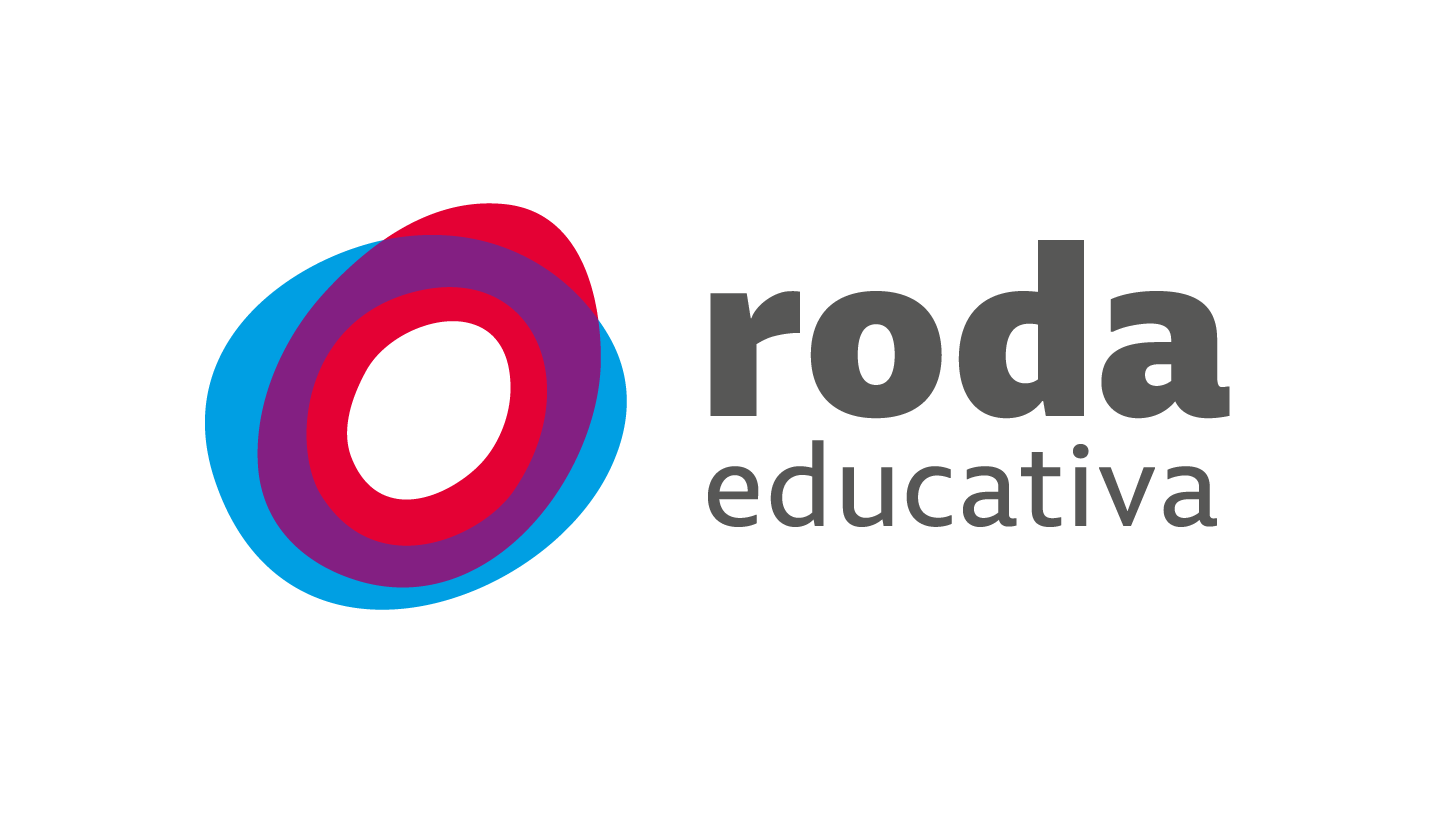 INICIATIVA
PARCEIROS
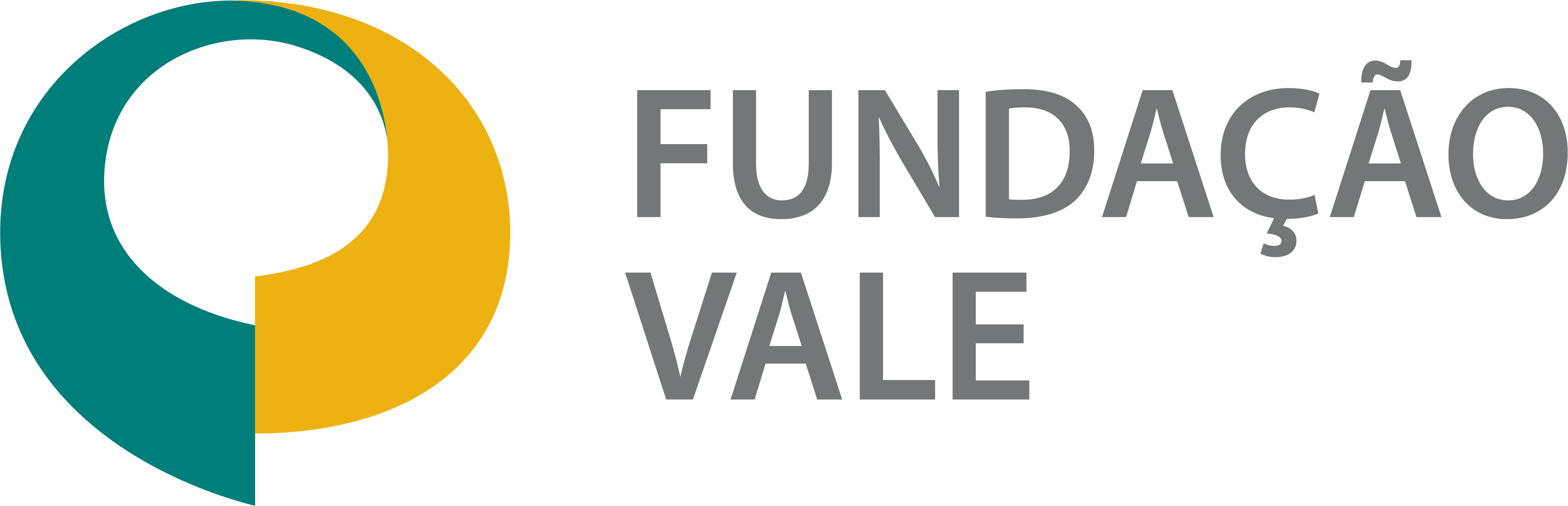 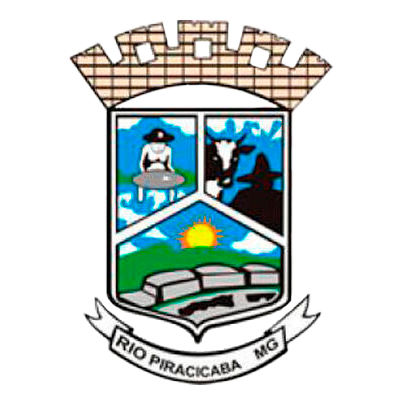 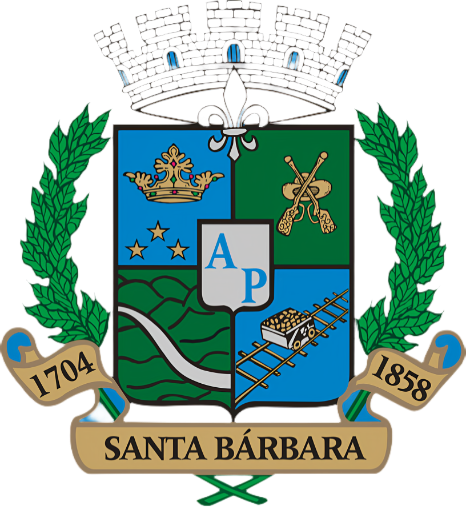 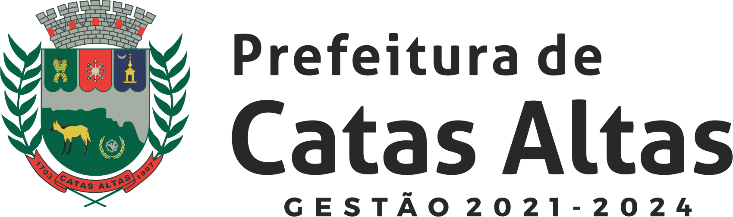